Экскурсия
по Шурышкарскому району
Карта Ямала
Шурышкарский район
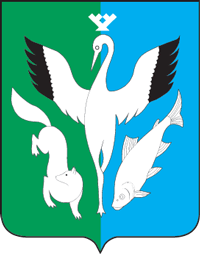 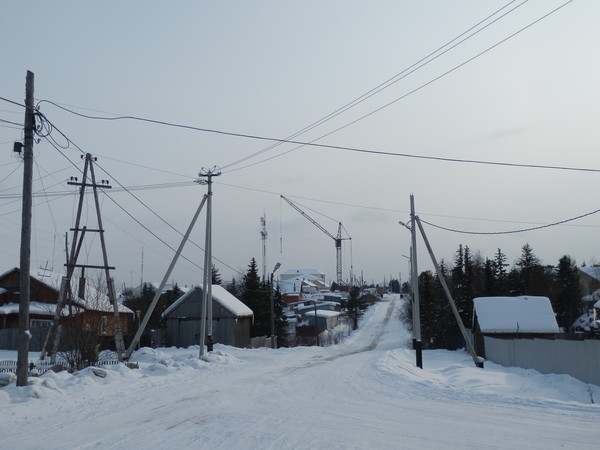 Мужи
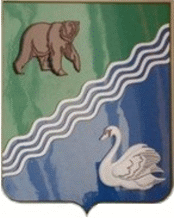 Новый Киеват
Ямгорт
Ямгорт
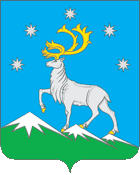 Овгорт
Азово
Азово
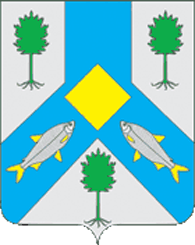 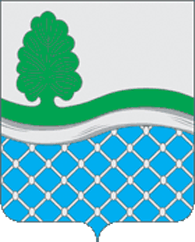 Горки
Лопхари
Лопхари
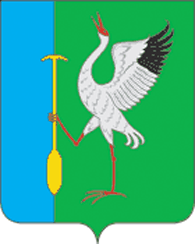 Питляр
Питляр
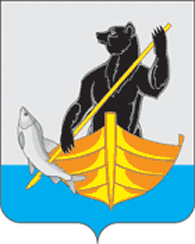 Питляр
Шурышкары
Шурышкары
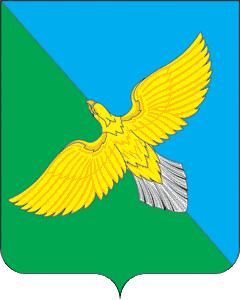 шурышкары
Река Войкар
Река Войкар
Восяхово
Восяхово
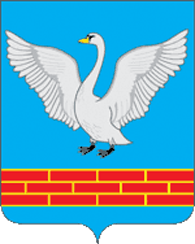 Ханты - Мужи
До новых встреч!